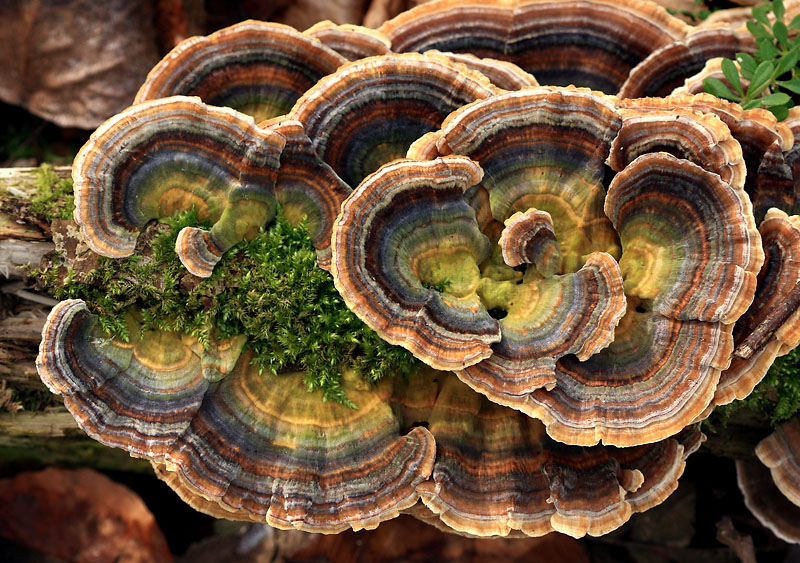 PRETREATING BIOMASS WITH WHITE-ROT FUNGI FOR ENHANCED ANAEROBIC DIGESTION
Groene Kaskade Meeting
12th September 2019

Matthijs de Koning, MSc
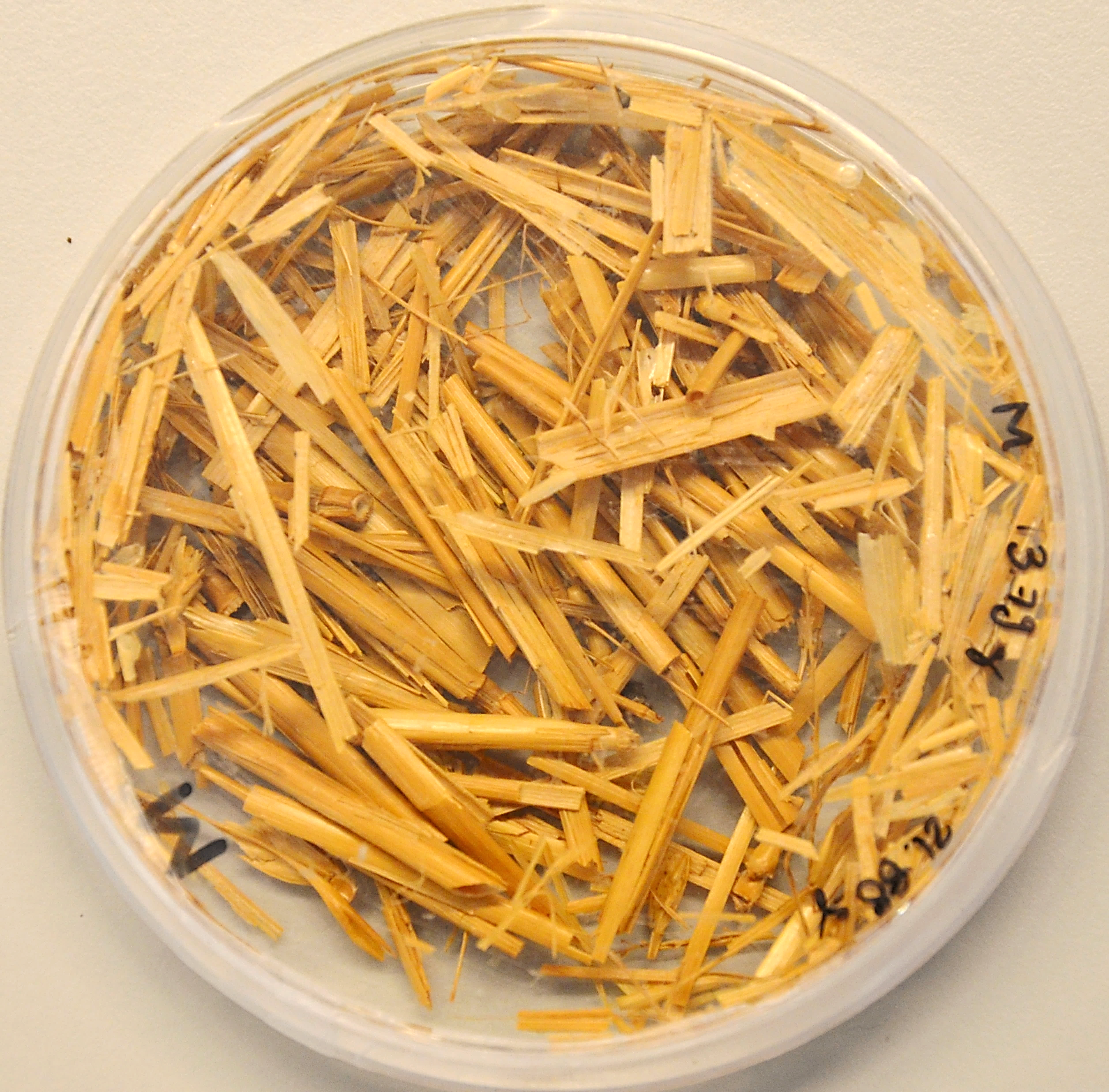 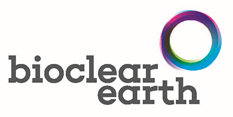 Biomass pretreatment
Lignocellulose is recalcitrant to degradation:
	Complex, cross-linked structure
	Lignin
Current pretreatment physical/chemical methods
Energy consumption
Waste streams
~25%
10-35%
 Alternative: biological pretreatment
25-60%
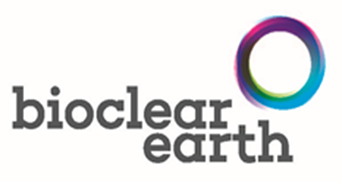 U.S Department of Energy Genome Programs image gallery, http://genomics.energy.gov
2
White-rot fungi
Nature’s most efficient wood-degraders: fungi
Soft-rot, brown-rot, white-rot fungi
White-rotters (Basidiomycetes) selective in lignin degradation
Array of extracellular redox enzymes:
Laccases, Heme-peroxidases, H2O2-generating enzymes
	 Lignin  CO2 + H2O
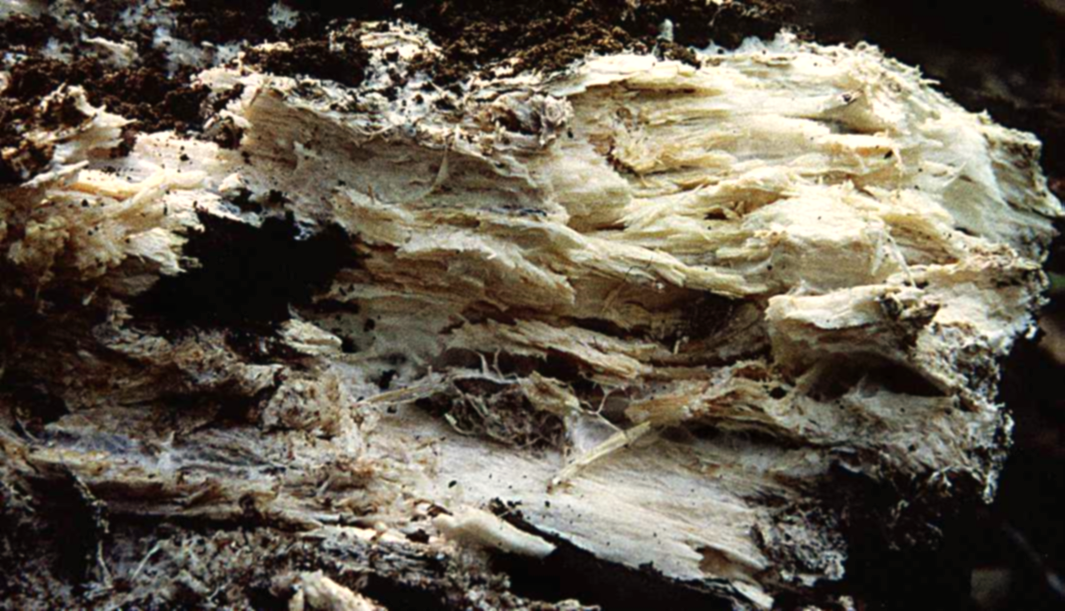 Biomass pretreatment with white-rot fungi (WRF)
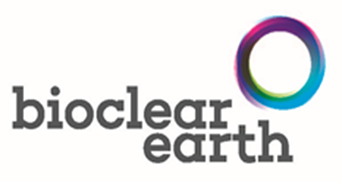 3
Biological pretreatment with WRF
Food
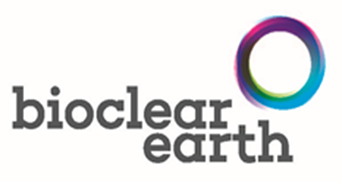 Millati R, et al. 2011. Biological pretreatment of lignocelluloses with white-rot fungi and its applications: A review. BioResources 6:5224–5259.
[Speaker Notes: idea is not new.

applications.]
Biological pre-treatment with WRF: Our goal
Promising process (efficacy on lab- or pilot-scale)
Factors delaying commercialization:
slow process
carbohydrate loss
scale-up issues (e.g. sterilization)

Can we design a technically- & economically-feasible decentralized process?
(E.g. anaerobic digestion facility, biomass hub, farm)
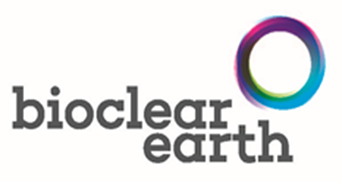 5
[Speaker Notes: 10-100 kT/yr  e.g. anaerobic dig. facility, MSW, biomass hub, farm scale (as alternative to ensile)]
Biological pre-treatment with WRF: Our goal
Hemps
(flax, hemp)
Reeds
(cat's-tail, miscanthus, reed, straw)
Wood
(willow, alder)
Grasses
(from road verge & nature)
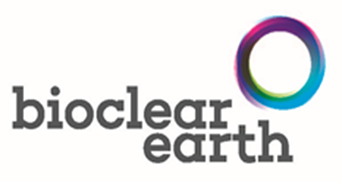 6
Prospective value-chain
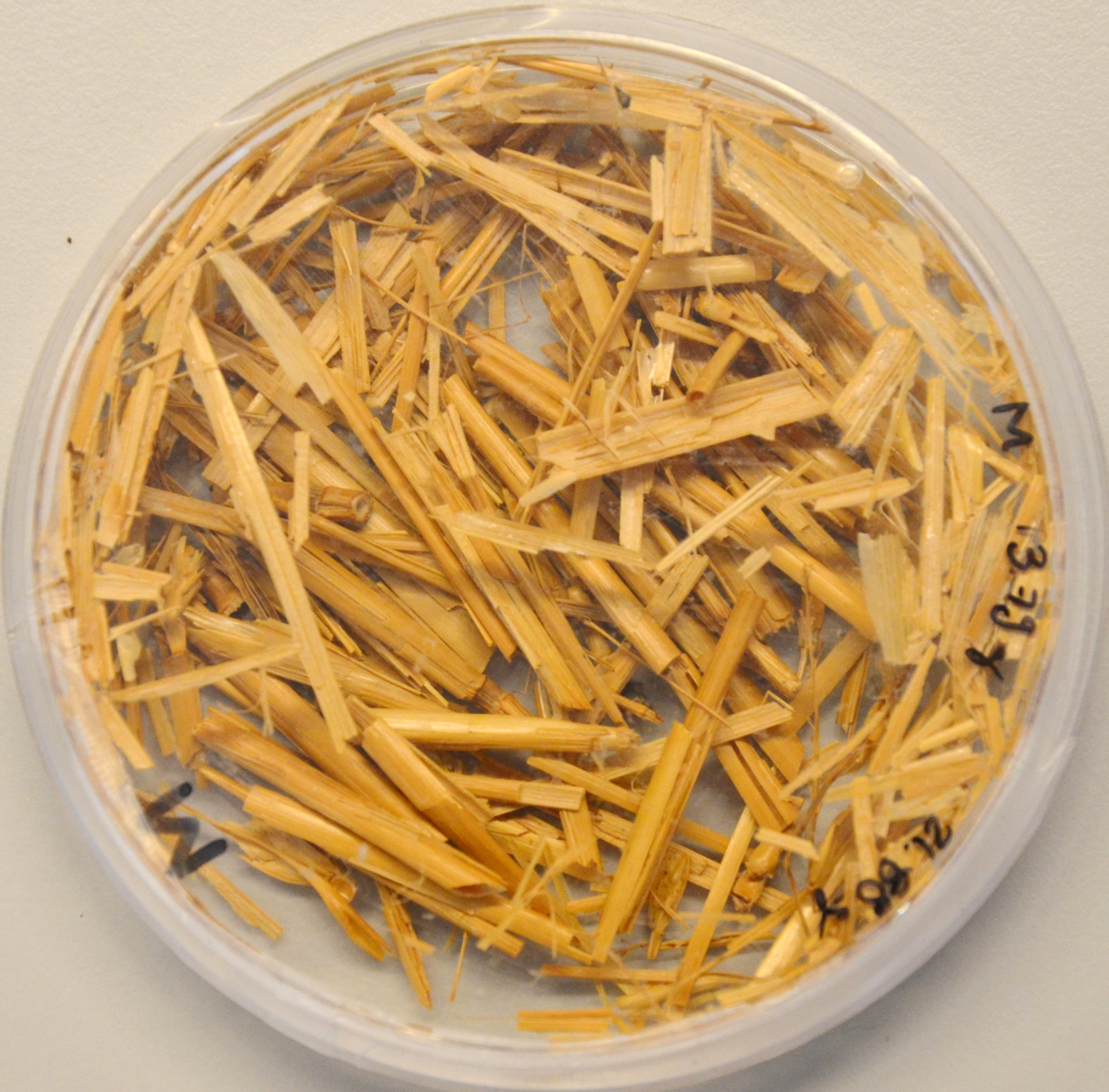 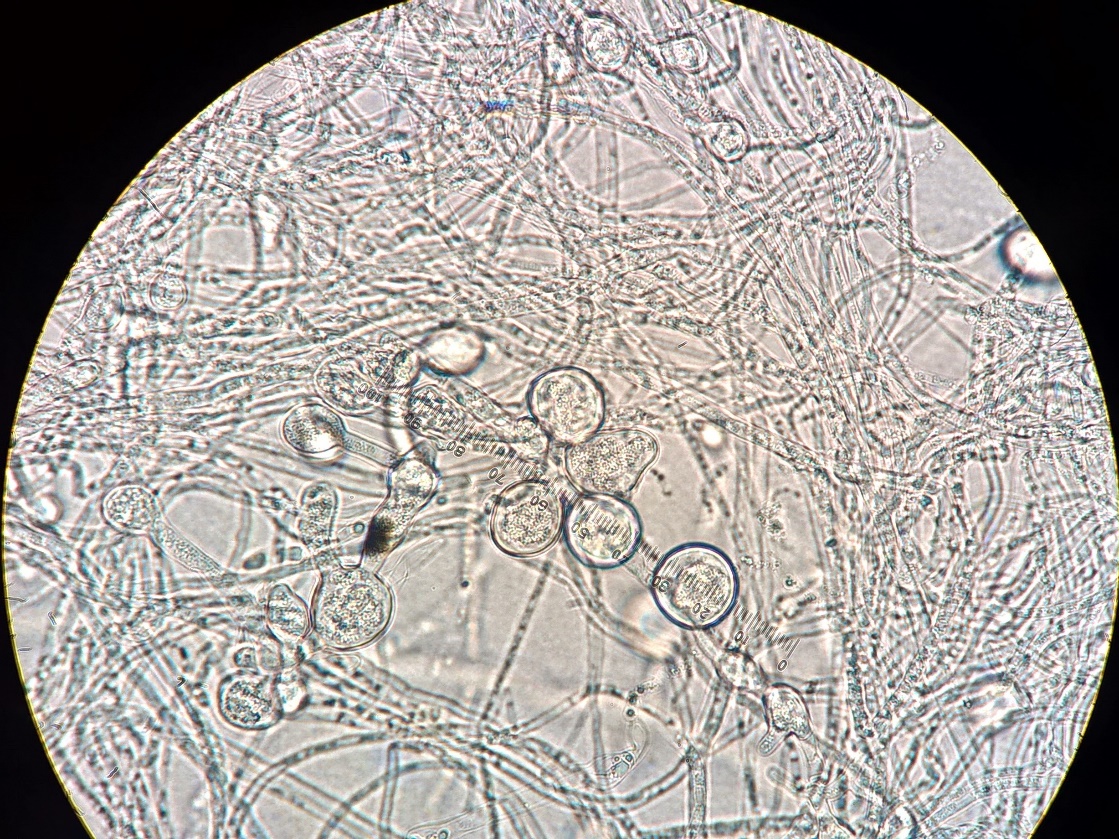 Inoculation
Bioreactor
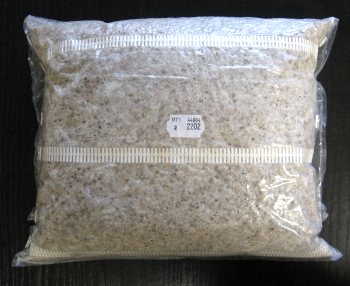 On-site technology
Off-site technology
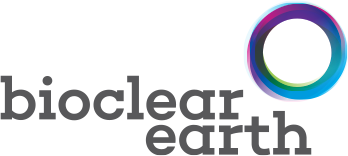 Mushroom company (TBD)
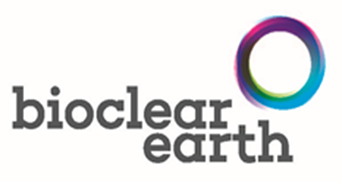 7
Previous research goals:
Select ideal white-rot fungal strain 
Based on literature and experimental screening
Optimize lab-scale liquid growth of white-rot fungi
Medium, pH, T, aeration, etc.
Aim: abundant growth & robustness against contamination

Pending steps:
Scale-up liquid culturing
Airlift reactor is desirable for mixing with minimal mechanical sheer and distribution of oxygen through the reactor
Optimize biomass pretreatment
Inoculum amount and incubation time
Selected fungi C for wheat straw and fungi D for grass
Liquid growth medium with cheap nutrient sources and microbial robust using a cocktail of organic acids, low pH and pasteurization
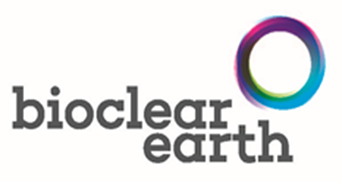 8
Future research goals:
Scale-up and optimize liquid culturing
Successfully grow liquid spawn to inoculate biomass

Scale-up biomass pre-treatment
Handling new mechanical parameters
Gain experience in successfully pre-treatment of large volume

Verifying pre-treatment effects on large scale
Producing usable fibrous materials and bio energy
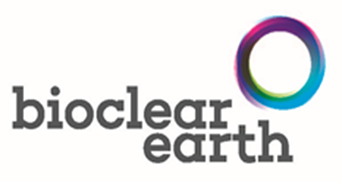 9
Thank you for your attention!
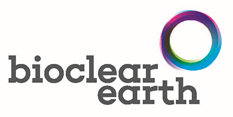 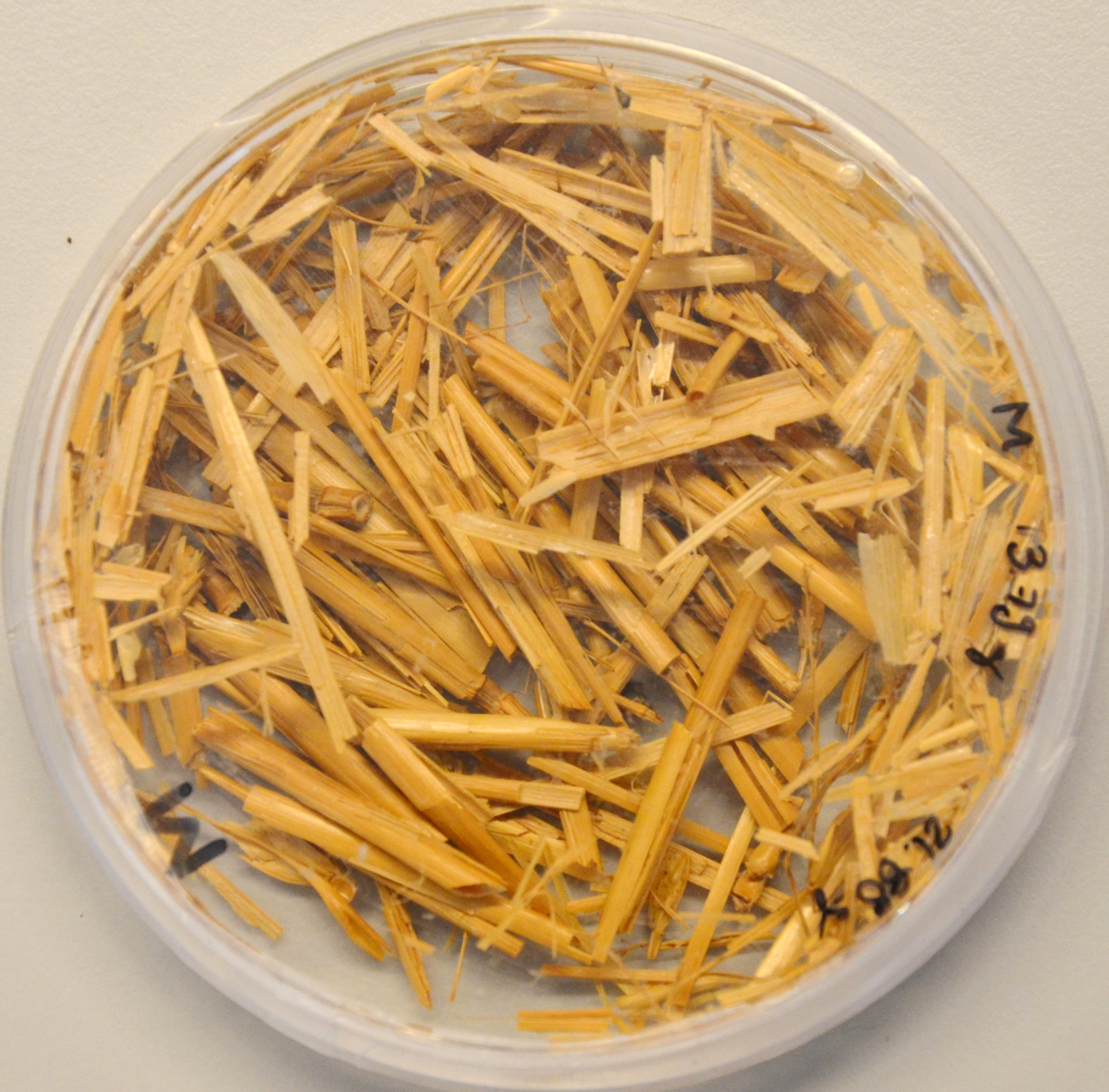 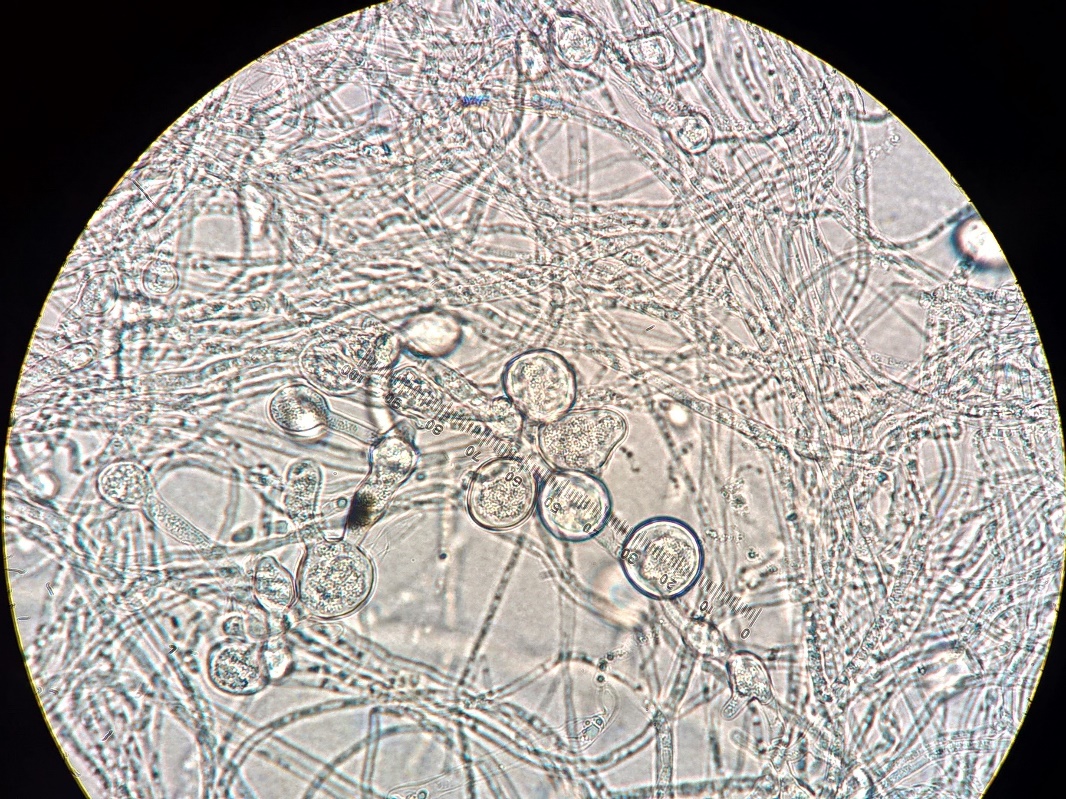 Inoculation
Bioreactor
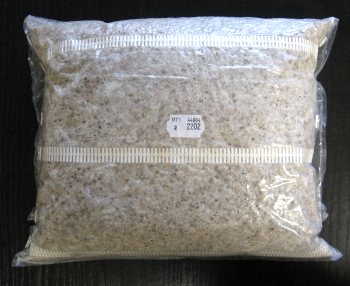 On-site technology
Off-site technology
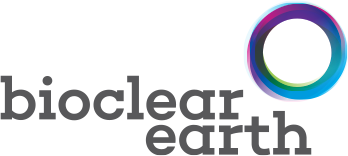 Mushroom company (TBD)
11